«Речевое развитие детей раннего возраста»
Логоритмика
-  это система двигательных упражнений, в которой различные движения сочетаются с произнесением специального речевого материала под музыкальное сопровождение, либо без него.
В возрасте от 2 до 3 лет происходит значительный скачок в развитии речи. Дети, не получившие в раннем возрасте соответствующее речевое развитие, заметно отстают в общем развитии. Именно поэтому с ними рекомендуется проводить занятия по логоритмике.
ЦЕЛИ:
ЗАДАЧИ:
Преодоление речевых нарушений путем развития двигательной сферы ребенка в сочетании со словом и музыкой.
Создать на занятиях атмосферу праздника, радости. Формировать у детей положительное эмоциональное настроение.
Разучивать пальчиковые и подвижные игры. Знакомить детей с элементами самомассажа. Развивать мелкую и общую моторику.
 Разучивать с детьми песни и стихи, сопровождаемые движениями.
Развивать чувство ритма в процессе различных видов деятельности.
Расширять у детей словарный запас.
Развивать внимание и зрительную память, координацию движений.
Для    детей раннего дошкольного возраста целесообразно использовать следующие  приемы:
ходьба и бег
 пальчиковая гимнастика
 упражнения для развития дыхания, голоса и артикуляции, мимики
  музыкально – ритмические игры
 речевые игры без музыкального сопровождения.
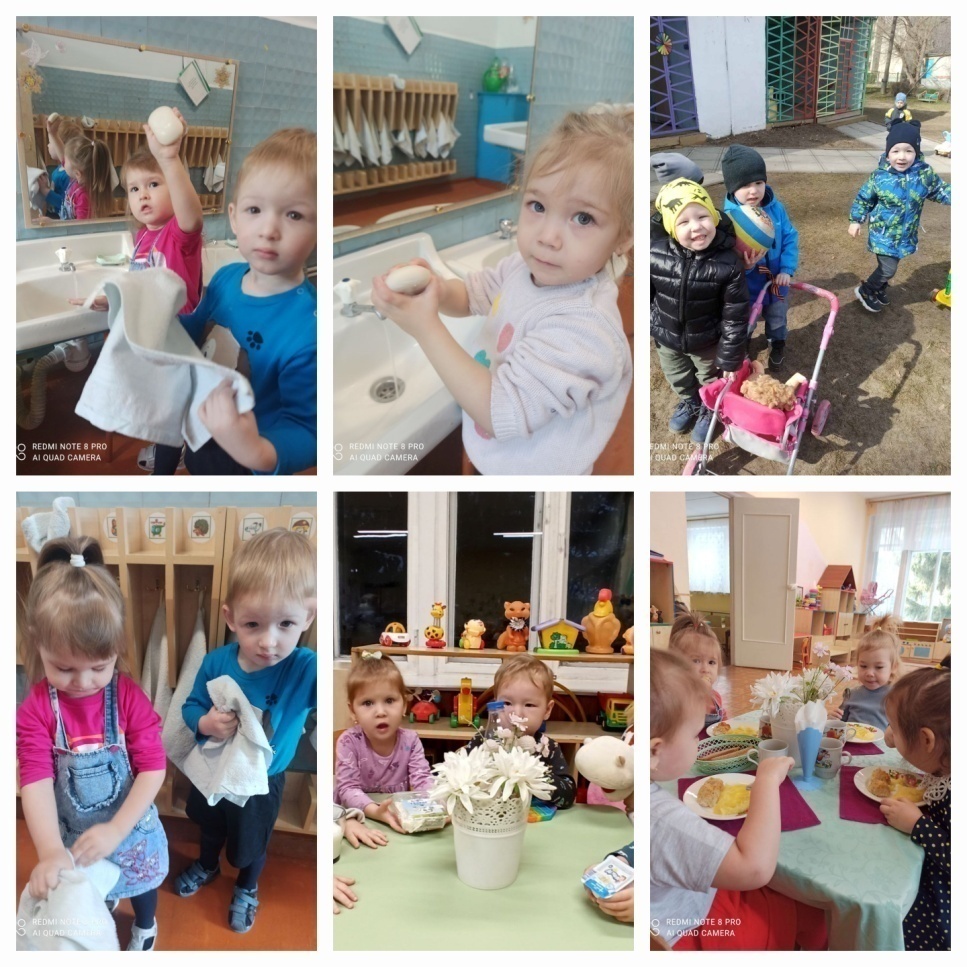 Логопедические упражнения включаются каждый день во время режимных моментов
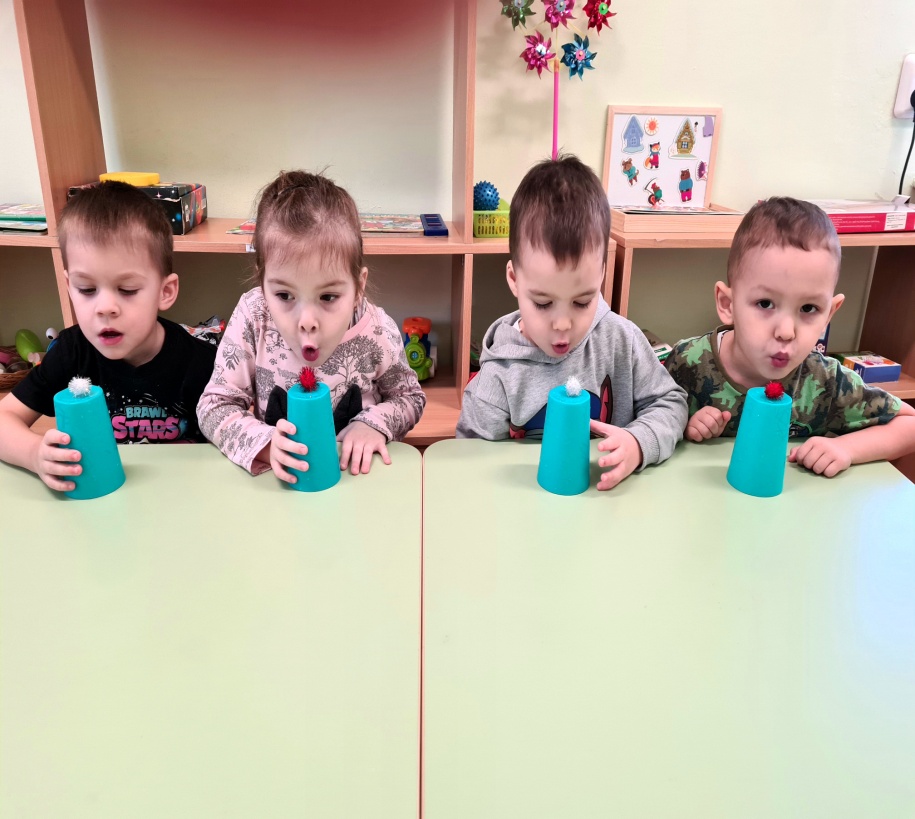 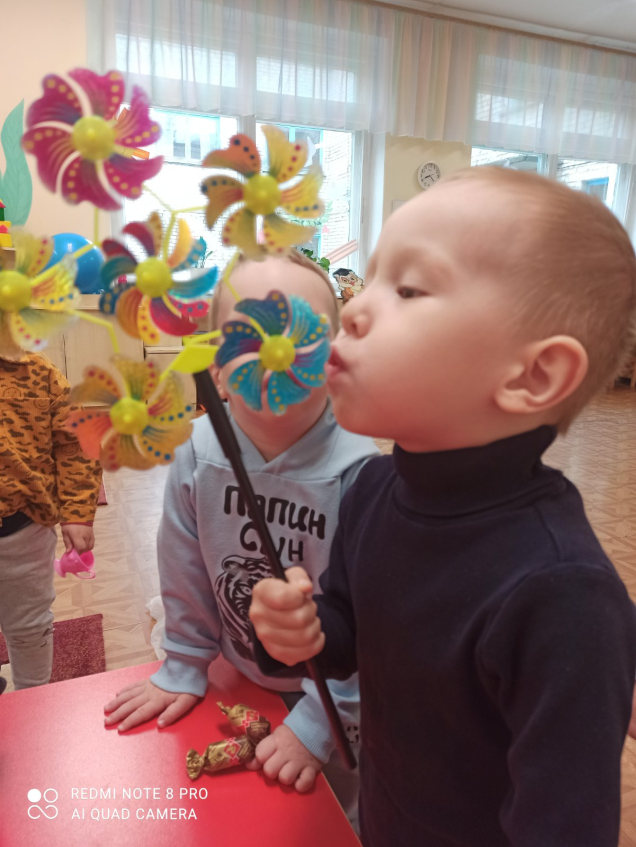 Упражнения для развития   дыхания, голоса, артикуляции и мимики
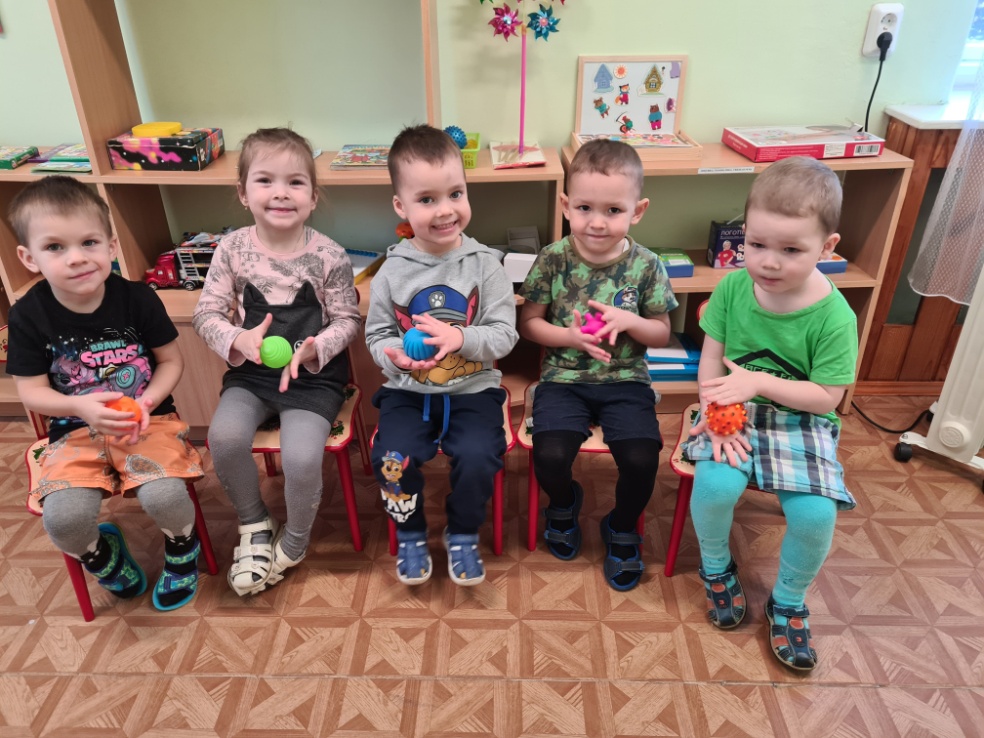 ПАЛЬЧИКОВАЯ ГИМНАСТИКА
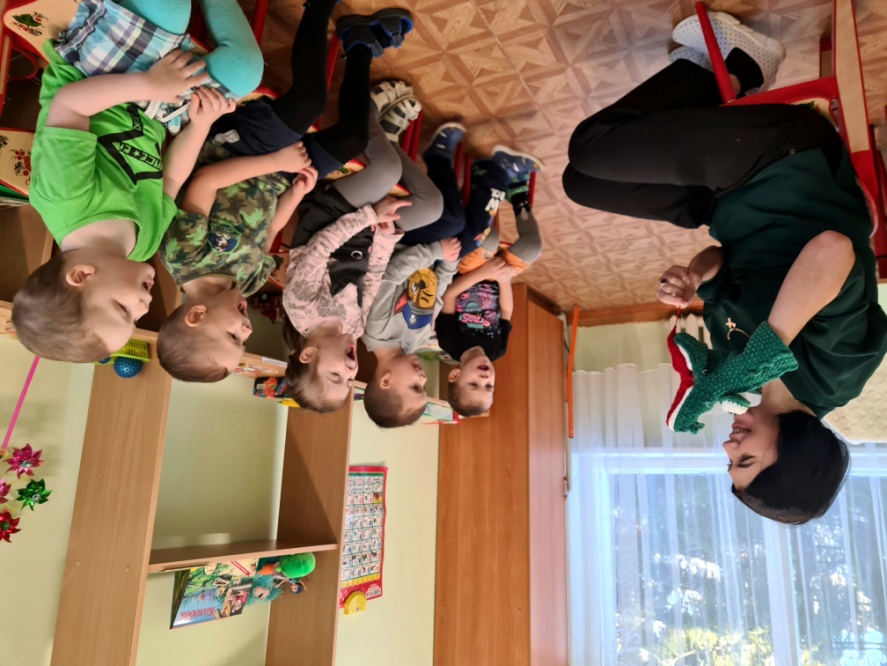 Музыкально –ритмические игры
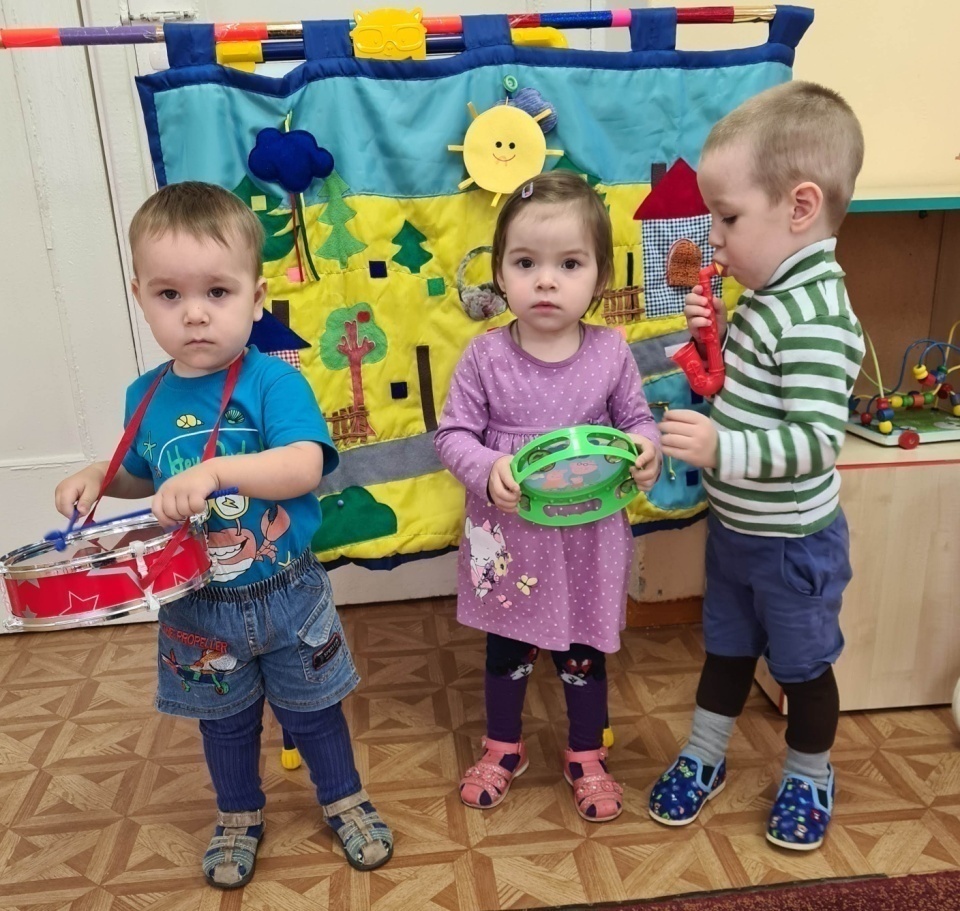 Логоритмические игры и упражнения проводятся  на позитивных эмоциях и только при желаниях ребенка.
Углубленная работа по данной технологией показало: логоритмика способствует развитию речи, что выражается в исправлении дефектов речи, увеличение словарного запаса, а также в улучшении внимания и памяти.
СПАСИБО ЗА ВНИМАНИЕ